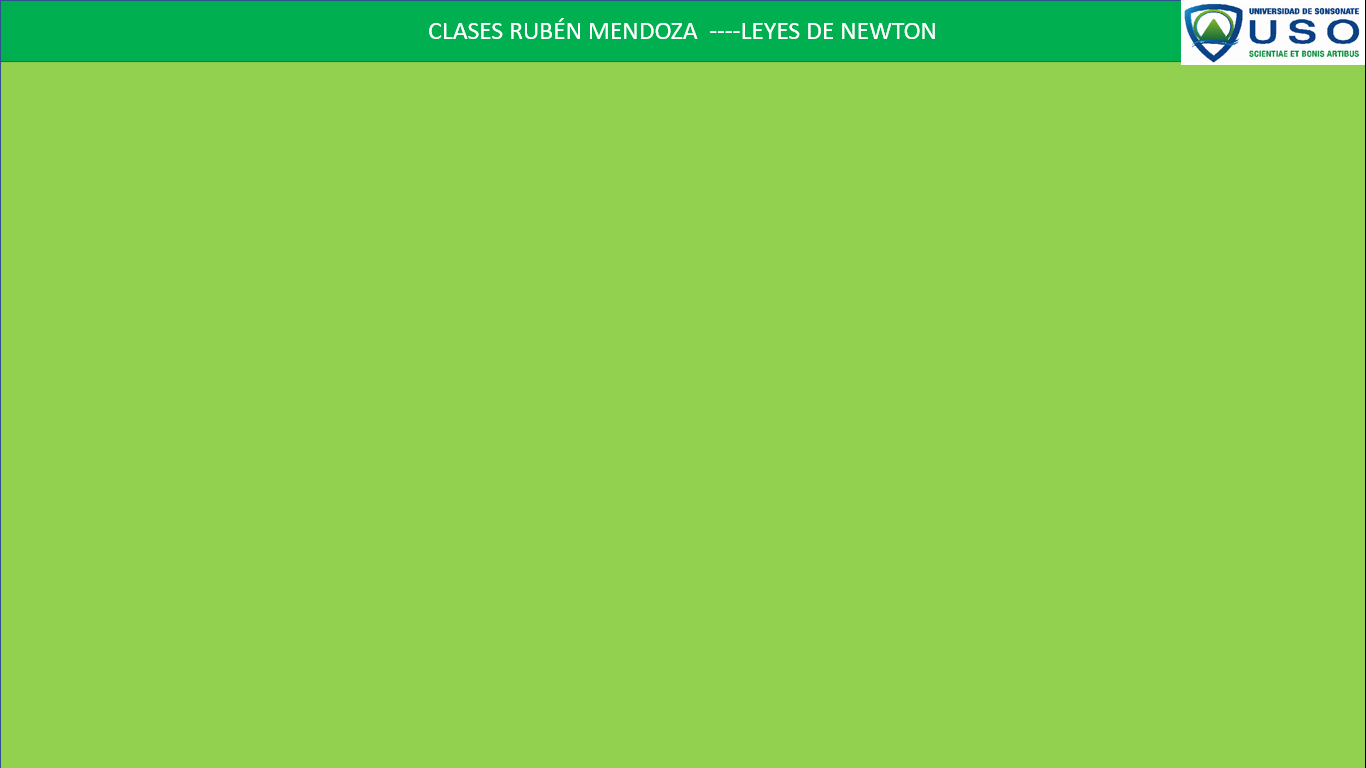 Ejemplo 1. Un bloque de 5 kg, está sometido a las fuerzas que se muestran en la figura. Calcule la aceleración 
del bloque y la magnitud de la fuerza normal.
60°
F2
F1=25 N
F2=10 N
F3= 30 N
F3
F1
m
(positivo siempre en la dirección del 
movimiento)
+
DCL de m
N
F3x
+
F2
60°
F3y
F3
F1
m
W=mg
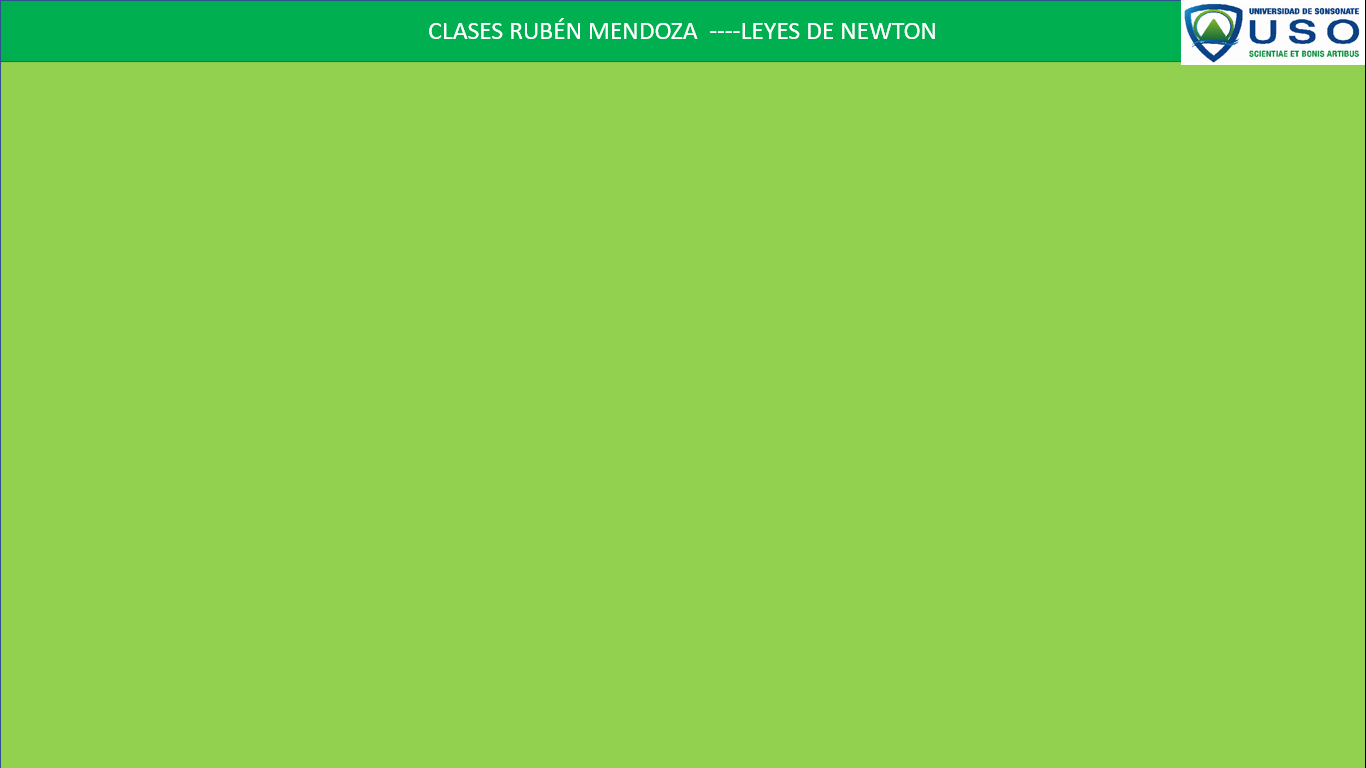 Ejemplo 2. Un bloque de 2kg se suspende por medio de una cuerda ligera como se muestra en la figura. Calcule
 la tensión en la cuerda.
+
m
DCL de m
T
m
W
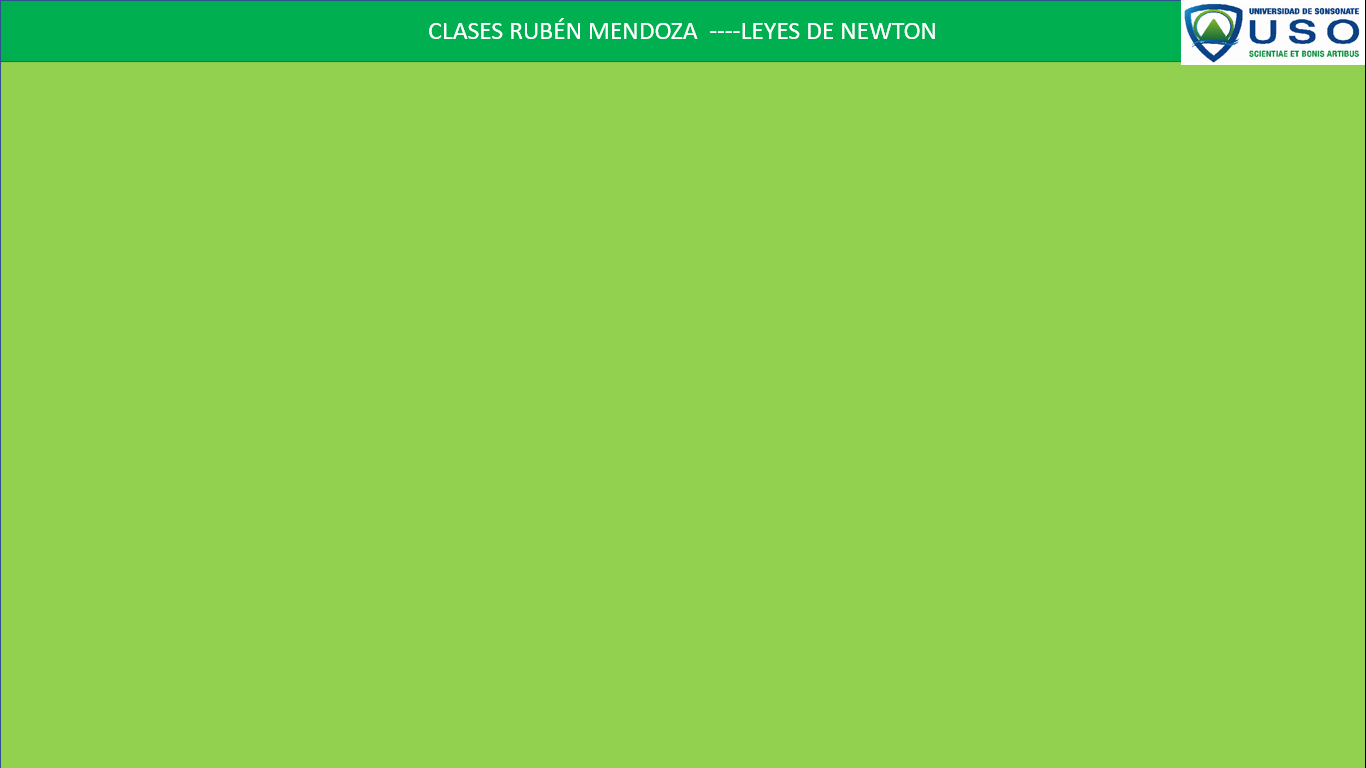 Ejemplo 3. Dos bloques de 4kg y 6 kg son empujados por una fuerza de 30N. Calcule la aceleración del sistema
y la fuerza de contacto entre los bloques.
m2
m1=4kg
m2=6kg
F=30 N
F
m1
Sustituyendo (1) en (2)
DCL de m2
DCL de m1
N2
N1
m2
fc
fc
F
m1
W1
W2
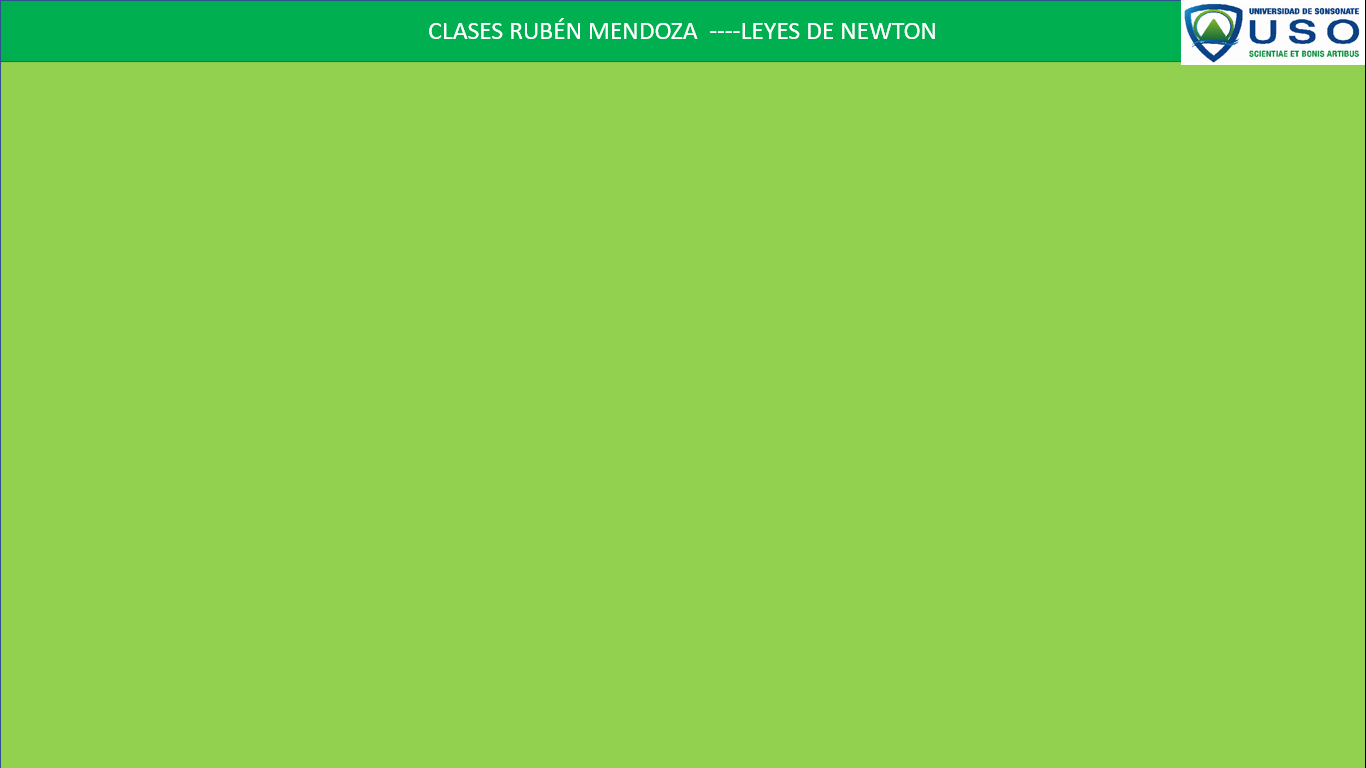 Ejemplo 4. Tres bloques unidos por dos cuerdas distintas se mueven por la acción de una fuerza de 90 N. Calcule
la aceleración del sistema y la tensión de las cuerdas.
Cuerda B              cuerda A
F=90 N      m1=40 kg     m2=m3=20kg
F
m3
m2
m1
DCL m3:
DCL m1:
DCL m2:
N3
N1
N2
TB                           TA
TA                            F
TB
m2
m3
m1
W1
W3
W2